HEALTH MANAGEMENT INFORMATION FOR NUTRITION 2017
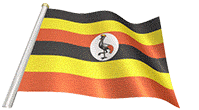 Session 3.1
Community Data Collection Tools
1
Objectives
By the end of this session, participants should be able to: 
Describe the nutrition data elements in the community tools.
2
Brainstorm
Who has ever seen the VHT/ICCM register?

Who of you has VHTs attached to your facilities?

Who has ever supported VHTs to compile the VHT/ICCM report? How?

How often do the VHTs report?

How does the VHT report get to the health facility?

Where does the VHT report go from the health facility?
3
Introduction
The community data tools include:

VHT/ICCM register (HMIS 097)

Quarterly Household Summary (HMIS 097a)

VHT/ICCM Quarterly report (HMIS 097b)
4
The VHT/ICCM register (HMIS 097)
Filled by the VHTs.

The nutrition data elements are found in the section for “General information about children 5 years and below”.

Column 8 : 	Received Vitamin A

Column 9: 	- Yellow  MUAC
			- Red MUAC/Oedema
5
Quarterly Household Summary (HMIS 097a)
Compiled by the VHT team leader, guided by the health facility staff.

Picks data from the VHT/ICCM register.

Summarizes data ahead of the reporting on quarterly basis.
6
Quarterly Household summary (HMIS 097a), cont’d.
Nutrition data elements are under the ‘children summary’ section and the ‘ICCM sections’.

Children summary section
Red MUAC/Oedema
 Received Vitamin A
ICCM section
Under 5 years with Red MUAC
Under 5 years referred
7
VHT/ICCM quarterly report (HMIS 097b)
Compiled by the VHT team leader, guided by the responsible focal person at the health facility. 

3 copies compiled.
Remains with the VHT
Submitted to the health facility of attachment
Submitted to the HSD VHT coordinator

 HSD VHT Coordinator shares it with the district (remains with a copy).
8
VHT/ICCM quarterly report (HMIS 097b) cont’d…
The nutrition data elements are found under section A (VHT) and section B(ICCM).

Section A 
Item 4: Number of children <5 years received Vitamin A in the last 6 months

Section B
Item 6: Total number of children <5 years with red MUAC
Item 7: Total number of children <5 years referred to the health unit
9
End of Session
10
HEALTH MANAGEMENT INFORMATION FOR NUTRITION 2017
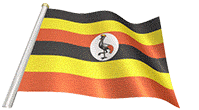 Session 3.2
Primary Health Facility Data Sources
1
Session Objectives
By end of the session, participants should be able to:

Describe the nutrition data elements in the contact point registers and cards.
12
2
Brainstorm
What are the nutrition contact points in a health facility?

What HMIS tools are found at those contact points?
13
3
Facility Nutrition Contact Points
OPD
YCC
ANC
Maternity
PNC
HIV clinic
TB clinic
Nutrition unit/corner
Mother baby-care point (early infant diagnosis, EID)
IPD
14
4
Nutrition Data Sources (Tools)
Nutrition data elements have been incorporated in most of the registers at all health care contact points. 

The HMIS reporting structure highlights key nutrition indicators that are subsequently reported monthly/quarterly.
15
5
Nutrition Data Sources (Tools), cont’d.
Outpatient Register (HMIS form 031)
Child Register (HMIS form 073)
Integrated Maternal Registers
Antenatal (HMIS form 071)
Maternity (HMIS form 072)
Postnatal (HMIS form 078)
16
6
Nutrition Data Sources (Tools), cont’d.
HIV –TB services
Registers 
HIV-Exposed Infant (HMIS form 082)
Pre-ART (HMIS form 080)
ART (HMIS form 081)
Drug Resistant (DR) TB (HMIS form 096b)
Health Unit TB (HMIS form 096a)
Cards
Clinical Monitoring for Exposed Infants  
HIV Care
17
7
Group Work
Identify and describe the nutrition data elements in all the contact point registers and cards (assigned) under the two categories:
Nutrition-specific data elements
Nutrition-sensitive data elements
18
8
Group Presentations and Discussion
Group 1: OPD, child register
Group 2: Maternal services registers
Group 3: EID register and card
Group 4: Pre-ART, ART, HIV care card
Group 5: TB registers
19
9
End of Session
20
10
HEALTH MANAGEMENT INFORMATION FOR NUTRITION 2017
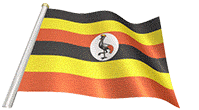 Session 3.2a
Primary Health Facility Data SourcesThe OPD and Child Registers
21
1
OUTPATIENT REGISTER    (HMIS form 031)
22
2
Introduction to OPD Register
Details information about each outpatient visit 
Only one copy of the register per Health Unit and kept in the Outpatient Department (OPD)
Responsible: Person in charge of OPD
Has 18 columns, 6 of which capture nutrition data
23
3
Nutrition Columns in the OPD Register
Column 4:  Age and Sex 
Review record/ask caregiver
Write the patient’s age in: 
days if the patient is less than 1 month of age and write clearly “Days” after the age
complete months if the patient is under 1 year of age and write clearly “MTH” after the age 
complete years if the patient is over 1 year of age 
Write the sex (gender) of the patient. Indicate M for male and F for female.
24
4
OPD Register, cont’d.
Column 5: MUAC, Weight, and Height/Length 
MUAC: Take MUAC for clients above 6 months of age. Write the MUAC color code (“R” for red, “Y” for yellow, and “G” for green) If MUAC is red or yellow refer client to obtain the admission number from the Integrated Nutrition Register (INR). 
Weight: Kilograms (kg)
Height/length: Measure and record in centimeters (cm)
25
5
OPD Register, cont’d.
Column 6:  BMI, Weight-for-Age Z-scores and Height/Length-for-Age Z-scores 
BMI: Calculate and record BMI by; weight (kg)/height (m2). Write ND if weight and/or height is not taken.BMI is only taken for clients >19 years 
Weight-for-Age Z-scores (Underweight: <6m)
N - Normal status, if z-score is ≥ -2 SD
U - Underweight, if z-score is < -2 SD
Height/Length-for-Age Z-scores (measures stunting)
N - Normal status,  if z-score ≥ -2 SD
S  - Stunting, if z-score is <-2 SD
26
6
OPD Register, cont’d.
Column 7: Blood Pressure and Blood Sugar 
Record the patient blood pressure and blood sugar level.
Indicate ND if patient blood pressure and/or blood sugar level was not checked.
Column 14: New Diagnosis
Write clearly all diagnoses made. Diagnosis is written only once for a new attendance for the health condition, e.g., MAM or SAM without oedema, SAM with oedema.
27
7
OPD Register, cont’d.
Column 15: Drugs/Treatment
Indicate names of the drugs/devices (such as RUTF, CSB) and quantities given in accordance with the age and/or weight of the patient. 
Quantities given should be written in the format: x number of units per dose, x number of doses per day, x number of days the drug is to be taken.
28
8
CHILD REGISTER(HMIS form 073)
29
9
Introduction to the Child Register
Used to register children at the first visit 
To  monitor
Immunizations 
Vitamin A 
Deworming  
Two copies of the register should be used, but both kept at the Health Unit
One is static
One for outreach services
Responsible: Person in charge of Maternal and Child Health
Has 25 columns, of which 11 capture nutrition data
30
10
Nutrition Elements in the Child Register
Column 4: Sex
Write the gender of the child, indicating, M (male) or F (female). 
Column 5: Age, Height/Length, and Weight 
Age: Review the child’s records or ask client/caregiver 
Height/Length: Measure and record in meters (m)
Weight: Measure and record weight (kg)
Column 6: MUAC, Weight-for-Age Z-score, and Weight/ Length-for-Age Z score 
MUAC: Write the MUAC colour code and the measurement (in cm)
Z-scores: Write
N: Normal nutritional status if client’s Z-score is between -2SD and +2SD
MAM: Moderate acute malnutrition if client’s z-score ranges between -3SD and -2SD
SAM: Severe acute malnutrition if client’s z-score is <3SD. 
Column 7: Date of birth 
Review records and write the date of birth of the child.
31
11
Child Register, cont’d.
Column 20: Weight, MUAC and INR No. 
At the last visit , write:
Weight of the child (kg) 
MUAC colour code and the measurement (cm) 
Admission number from the Integrated Nutrition Register (for acutely malnourished children only)

Column 22: IYCF
Y: Mother received IYCF counselling 
N: Mother did not receive IYCF counselling
32
12
Group Presentations
Group 1: 	Report rate summary
Group 2:	Pivot table
Group 3:	Data Visualizer
Group 4:	Dashboard
33
13
End of Session
34
14
HEALTH MANAGEMENT INFORMATION FOR NUTRITION 2017
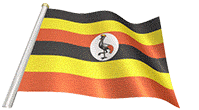 Session 3.2b
Primary Health Facility Data Sources
Maternal Services Registers
35
1
The Integrated Antenatal Register(HMIS form O71)
36
2
Introduction to the Integrated Antenatal Register
Used to record information on women attending the antenatal clinic (ANC) in the Health Unit 
Only one copy per Health Unit, kept  in ANC clinic
     Responsible: Person in charge of ANC clinic 
Has 28 columns, of which 8 capture nutrition data
37
3
Nutrition Columns in the Integrated ANC Register
Column 11:  Weight, MUAC, Height and INR No.
Weight: Weigh and record in Kg
MUAC:  Write the MUAC color code and the measurement in cm. 
“Red” indicates severe acute malnutrition. 
“Yellow” indicates moderate acute malnutrition. 
“Green” indicates normal nutritional status. 
Height: Take the height and record in cm. 
INR No. Give INR No. if the patient is confirmed with acute malnutrition.
Column 12: Blood Pressure 
Take the patient’s blood pressure and record.
38
4
Integrated Antenatal Register, cont’d.
Column 13: eMTCT Codes 
Enter the eMTCT code for the woman (W) and her partner (P) that corresponds to the eMTCT services received. 
Column 14a: Diagnosis
Write clearly all diagnoses made, such as SAM.
Column 16: IYCF and Maternity Counselling (MNC)
Write:
Y: Pregnant woman is provided with any of the two feeding options
N: Pregnant woman wasn’t provided with any of the two feeding options
39
5
Integrated Antenatal Register, cont’d.
Column 18: Haemoglobin
Record the Hb level e.g. (10.4g/dl)
Column 22: IPT dose
Write 1 if first dose is given, 2 if second dose is given, ND if not due for the dose at that visit, and C if completed. 	
Mothers on Septrin do not need fansidar; use the following codes: 
CTX: Initial Septrin prescription 
CTX√: Septrin was prescribed on a previous visit; giving a refill
Column 23: Free LLIN 
Write Y if mother has received a free LLIN. 
Write N if she has not received a free LLIN.
40
6
Integrated Antenatal Register, cont’d.
Column 24: Mebendazole Dose 
√: Woman has received a dose of Mebendazole on that visit
X: She has not received the dose yet considered due. 
NA: Not due for the dose, and 
C: She completed
Column 25: Iron/Folic Acid
√ if a woman has received iron/folic acid and record the number of tablets given on that visit after the tick.	
Minimum 30 tablets for 1 month interval between visits
41
7
The Integrated Maternity Register(HMIS form O72)
42
8
Introduction to the Integrated Maternity Register
Used to record admissions, deliveries, admission of obstetrical complications, and management procedures carried out
One copy per Health Unit, kept in maternity ward
     Responsible: Person in charge of Maternity Ward
Total of 34 columns, of which 6 are nutrition columns (16, 18, 23, 25a, 25b, 26)
43
9
Nutrition Columns in the Integrated Maternity Register
Column 16: eMTCT Code 
Enter the eMTCT code for the woman (W) and partner (P) appropriately.
Column 18: Vitamin A supplementation/MUAC/INR No:
Vitamin A: √ if a woman has routinely been offered vitamin A
MUAC: Colour code (R, Y, or G) and the measurement in cm
INR No.: If MUAC is red or yellow obtain and indicate the INR No.
Column 23: Breastfed ≤ 1hrs? 
Y: mother started breastfeeding within 1 hour after delivery 
N: mother started breastfeeding more than1 hour after delivery or not at all
44
10
Integrated Maternity Register, cont’d.
Column 25a: Counselling at Discharge
PNC
C: Mother was counselled on danger signs, home-based care and when to return for PNC. 
NC: Mother was not counselled on danger signs, home-based care and when to return for PNC. 
Maternal Nutrition
Y: Maternal nutrition counselling was provided. 
N: Maternal nutrition counselling was not provided.
45
11
Integrated Maternity Register, cont’d.
Column 25b: IYCF Y: Mother was counselled on infant and young child feeding.N: Mother was not counseled for infant and young child feeding.
Write the infant feeding option chosen by the mother using the IYCF codes (EBF, RF,  MF).
Column 26: Weight (Wt)Record weight of the baby to the nearest 0.1 kg (e.g., 3.2 kg)
46
12
The Integrated Postnatal Register(HMIS form 078)
47
13
Introduction to the Integrated Postnatal Register
Used to record postnatal attendance
One copy per health unit, kept in the postnatal clinic
    Responsible: Person in-charge of maternity/child       health clinic 
Eight (8) of the 25 columns capture nutrition data.
48
14
Nutrition Columns in the Integrated Postnatal Register
Column 12: Weight and MUAC: 
Take and record the weight (kg) and the mid upper arm circumference (cm).
Column 13: eMTCT code: 
Enter the eMTCT code for the woman (W) and partner (P) that corresponds to the eMTCT services received.
Column 15: Routine administration
√: Mother has routinely been offered iron, folic acid, vitamin A, and Septrin when HIV positive.
49
15
Integrated Postnatal Register, cont’d.
Column 16a: Diagnosis
Indicate diagnosis (e.g., SAM, MAM) if the mother has any or ‘normal’ if the mother has none.
Column 22: IYCF and MNC Counselling
Enter code for counselling:
Infant and Young Child Feeding (IYCF)
Y: Mother was counselled.
N: Mother was not counselled.
Maternal Nutrition
Y:  Counselling was provided.
N: Counselling was not provided.
50
16
End of Session
51
17
HEALTH MANAGEMENT INFORMATION FOR NUTRITION 2017
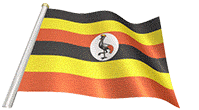 Session 3.2c
Primary Health Facility Data Sources HIV and TB Services
52
1
Introduction
HIV, TB nutrition data elements are captured in:
Cards (pre-primary)
HIV Care/ART Card 
Registers (primary)
Exposed Infants Clinical Chart 
HIV-Exposed Infant Register (HMIS form 082)
Pre-ART Register (HMIS form 080)
ART Register (HMIS form 081)
Health Unit TB Register (HMIS form 096a)
Drug Resistant (DR) TB Register (HMIS from 096b)
53
2
HIV Care/ART Card
54
3
Introduction
The HIV Care/ART Card is filled in by a clinician when taking a client’s history or reviewing at visits. 
Data from the card are fed into the Pre-ART or ART registers. 
Responsible: Person in charge of the HIV/AIDS clinic
The card has three sections:
1.  The summary page (demographic) 
2.  Follow-up education, support, and preparation for ARV therapy 
3.  Continuation
Each section has a nutrition data element.
55
4
HIV Care/ART Card, cont’d.
Section 1: Summary Page
Sub-section: Exposed infant follow-up
Infant feeding status: Filled for every HIV-positive mother with an exposed infant; <6 months and ≥ 6 months
Codes:
EBF: Exclusive breastfeeding 
CF: Complementary feeding 
RF: Replacement feeding 
MF: Mixed feeding
56
5
HIV Care/ART Card, cont’d.
Section 2: Follow-up Education, Support, and 	Preparation for ARV Therapy
	Records any follow-up/education service provided to the client to prevent malnutrition; see sub-element 5 (positive living, nutrition).

This information is not reported in monthly or quarterly reports.
57
6
HIV Care/ART Card, cont’d.
Section 3: Continuation
This section has four nutrition data elements.
Column 4: Weight, Height, and MUAC/Oedema
Measured and recorded at every visit
Column 8: New OI, Other Problems (including nutritional problems) Codes used:
Ok (Green) - Normal nutritional status 
MAM (Yellow) - Moderate acute malnutrition 
SAM (Red) - Severe acute malnutrition without oedema
SAMO - Severe acute malnutrition with oedema 
PWG/PA - Poor weight gain/poor appetite
58
7
HIV Care/ART Card, cont’d.
Column  13: Other medicines dispensed (include 	nutritional supplements)
Record any therapeutic or supplementary foods dispensed to the client.
Column 16: Refer or consult or link/provide
    codes: 
Therapeutic Feeding (RUTF)
Infant Feeding Counselling (if <2 years) 
Nutrition Counselling only (if > 2 years) 
Food Support (supplementary foods, general food distribution)
Nutritional support and infant feeding codes are provided at bottom of card.
8
59
The Exposed Infant Clinical Chart
60
9
Introduction
The Exposed Infant Clinical Chart is used for HIV-exposed infants 0–18 months through EID.
It is used for monitoring individual exposed infants at every visit.
One copy of the chart is filled per child and stays at the Mother-Baby Care point (within ART clinic or MCH department).
Data from the card feed into the Exposed Infant Register.
61
10
Introduction, cont’d.
Testing Information: Feeding method when first PCR or second PCR is taken (Codes overleaf)
Follow-up Section: Infant Feeding Code (at every visit)
Codes:
EBF:	Exclusive breastfeeding 
RF:	Replacement feeding 
MF: 	Mixed feeding 
CF:	Complementary feeding 
W:	Weaning from breastfeeding
NLB:	No longer breastfeeding
62
11
Introduction, cont’d
Growth Measures: Height, Weight, Z-scores, MUAC
Height: Measure the height/length and record in cm.
Weight: Take the weight and record in kgs.
Z-Scores: Record the z-scores from the Child Health Card (range)
Normal:	-2 to < +2
MAM: 	-3 to < -2 
SAM:		< -3 
Obesity:	> 3 
MUAC: Take and record MUAC measurement (cm) and colour codes.
63
12
HIV Exposed Infant Register(HMIS form 082)
64
13
Introduction
Used for documenting and tracking HIV-exposed infants 0–18 months through the EID 
One copy of the HIV-Exposed Infant Register per Health Unit, stays at the Mother-Baby Care point located within  the ART clinic or MCH clinic
Primary tool for the Exposed Infant Clinical Chart
Responsible: Person in charge of the HIV/ART clinic
65
14
HIV-Exposed Infant Register, cont’d.
Column 17: Infant Feeding Status 
Infant feeding practice is recorded at first DBS (as in the Exposed Infant Clinical Chart).
Column 23: Infant feeding status 
Infant feeding practice is recorded at second DBS (as in the Exposed infant clinical chart).
Respective Infant feeding codes are provided at bottom of register.
66
15
HIV-Exposed Infant Register, cont’d.
Column 28. Visit Details   
Appointment date: Date of next appointment
Date of visit: Write the visit date
Age (mo):  Age recorded in complete months 
Infant feeding: Infant feeding practice recorded using codes 
Z-Scores: Recorded from the Child Health Card (Range)
Normal:	-2 to < +2
MAM:	-3 to < -2 
SAM:		< -3 
Obese:	> 3 
MUAC: Recorded in centimeters and colour codes
67
16
Pre-ART Register(HMIS form 080)
68
17
Introduction
The Pre-ART Register is used to record all clients accessing HIV/AIDS care services. 
One copy of the register is used per Health Unit; it stays at the health unit (in the HIV Care/ART clinic).
    Responsible: Person in charge of the HIV/AIDS clinic
Follow-up status section is updated on quarterly basis.
For data on nutritional status, focus must be on last visit of the quarter.
69
18
Introduction, cont’d.
Nutritional Status 
Codes (bottom of register):











These data are derived from the HIV Care/ART Card.
70
19
ART Register(HMIS form 081)
71
20
Introduction
The ART Register is used to record all clients accessing ART services.
One copy of the register is used per Health Unit and stays at the Health Unit (in the HIV Care/ART clinic).
Responsible: Person in charge of the HIV/AIDS clinic
The register has 20 columns; only 3 are nutrition data elements (Columns 7, 10, 16).
72
21
Introduction, cont’d.
Column 7: Age:  Recorded in years (>2 years) and in months (≤2 years)
Column 10: Weight/MUAC: Indicate the patient weight (kg) at start of ART and nutrition status based on MUAC.
Column 16: eMTCT (EDD, ANC No., HIV-exposed infants): Recorded for four pregnancies while the pregnant woman is on ART
Monthly Follow-up Status. Nutritional status codes
N	Normal nutritional status 
MAM	Moderate acute malnutrition
SAM	Severe acute malnutrition 
SAMO	Severe acute malnutrition with oedema  (Not applicable to pregnant and lactating women)
PWG/PA  Poor weight gain/poor appetite
73
22
Health Unit TB Register(HMIS form 096a)
74
23
Introduction
The Health Unit TB Register is used to:
Maintain records of TB patients’ information
Follow-up TB treatment
Ascertain outcome of treatment for patients registered 
One copy of the TB Register is used per Health Unit and placed in the TB clinic or TB ward
Responsible: Person in charge of TB clinic/ward
The register has 21 columns, 3 nutrition data elements (6, 7, 14)
75
24
Introduction, cont’d.
Column 6 Sex:	M (male),  F (female)
Column 7: Age: In complete years (if  >1year), months (if < 1year) and days (if < 1 month)
Column 14:  MUAC, Weight-for-Age Z-score, 	Height/Length-for-Age Z-score and INR No.: 
MUAC:  Recorded in centimeters and colour codes 
Weight-for Age (SD): Recorded using codes
N:  -2 to < +2
MAM:  -3 to < -2 
SAM:	< -3
76
25
Introduction, cont’d.
Column 14, cont’d.
Height/Length-for-age Z-scores (SD)
N: 	≥ -2SD (Normal)
S: 	< -2 SD (Stunted) 
INR No. Assigned if 
MUAC is red or yellow
Z-score < -2SD
77
26
Drug Resistant (DR) TB Register(HMIS form 096b)
78
27
Introduction
The Drug Resistant (DR) TB Register guides DR-TB program implementers to record and report variables.
One copy of the register is used per Health Unit and placed in TB clinic/TB ward.
Responsible: Person in charge of TB clinic/ward/MDR coordinator
The register has 28 columns, of which 3 are nutrition data elements/columns (6, 18, 24).
79
28
Introduction, cont’d.
Column 6: Sex:  M (male), F (female).
Column 18: Nutrition (MUAC, Z-score) and INR No. before treatment
MUAC:	Measurement (cm) and colour code:
R: 	SAM
Y: 	MAM 
G:	Normal 
Z score (Weight-for-length): For patients <6 months:
N: Z-score ranges between ˃-2SD and <2SD 
MAM:  Z-score ranges between ˃-3SD and <-2SD 
SAM: Z-score is <-3SD
If client is SAM, SAMO, or MAM, obtain and record the INR No. 
Column 24: Initial weight: Record the baseline weight of the patient in kg.
80
29
End of Session
81
30
HEALTH MANAGEMENT INFORMATION FOR NUTRITION 2017
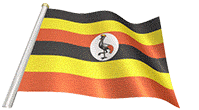 Session 3.3
The Integrated Nutrition Register (INR) 
(HMIS form 077)
82
1
Objectives
By the end of this session, participants should be able to: 
Describe the data elements in the Integrated Nutrition Register INR (HMIS Form 077)
Demonstrate ability to accurately and completely fill in the INR (HMIS Form 077)
83
2
Introduction
The INR is used to record detailed information about each patient enrolled into nutritional care.
Inpatient therapeutic care (ITC) 
Outpatient therapeutic care (OTC)
Supplementary feeding programs (SFP)
One copy per Health Unit is kept at the nutrition unit/corner.
Responsible: Person in charge of nutrition services
The INR has 18 columns of nutrition data elements.
84
3
Group Work 1
In groups of 5–6 members:
Describe the data elements in all the 18 columns of the INR.
Present and discuss in plenary.
85
4
Summary of Group Work
Column 1:  Client Number
Allocated to every client once enrolled in nutrition care; such as (0001). 
Maintained for subsequent visits
Include “R” to client number (e.g.,  0001R) for referrals from other facility  
Column 2:  Date:  Date of enrolment/registration in nutritional care  
Column 3:  Client name: Surname, first name; include name and telephone contact of next of kin
Column 4:  Client address: Parish, village, and telephone contact of client
Column 5:  Sex: M (male), F (female)
Column 6:  Age in months for children 0–59 months and complete years for older children, adolescents, adults
86
5
Summary, cont’d.
Column 7:  Infant Feeding Practices for children < 2 years
Ask caregiver and indicate feeding practice, codes (EBF,  RF, MF, CF, NLB, W)
Column 8:  Pregnancy/Lactating Status, codes:
‘Preg’ for pregnancy
‘Lact’ for lactation 
‘NLact’ for non-lactating but with child under 6 months
Column 9:  Type of Admission: Indicate whether new or re-admission
New admission: Client newly enroled in current financial year
Re-admission: Client admitted more than once in same financial year (Relapse/default)
Column 10:  Type of Nutritional Management
√ type of nutritional care offered:   
ITC for SAM with medical complications
OTC for SAM with no medical complications
SFP for MAM
87
6
Summary, cont’d.
Column 11:  Entry Care Point (codes)
88
7
Summary, cont’d.
Column 12:  Nutritional Status on Enrolment
Tick (√) appropriately: MAM, SAM, SAMO
Write:  ‘+’ (grade one),  ‘++’ (grade two), or ‘+++’ (grade three oedema)
Column 13:  HIV Status at Enrolment, codes:
 ‘Pos’ for HIV positive 
‘Neg’ for HIV negative 
‘Unknown’ for those whose status is not known, ‘exposed’ for HIV-exposed children
Column 14:  ART Services at Enrolment, codes:
ART:  Client on ART treatment (including Option B+)
Pre-ART: Client enroled in HIV clinic but not yet on ART
NA:  Client not yet enroled, or HIV negative
89
8
Summary, cont’d.
Column 15: Enrolment and Re-visits (at all visits)
Indicate enrolment data, and visit dates
Check and record oedema (by grade), weight (kg), MUAC color (for clients <6 months), and length/height (once for adults)
Indicate weight-for-height/length or BMI-for-Age Z-score appropriately. N: Normal nutritional status, MAM: Moderate acute malnutrition, SAM: Severe acute malnutrition  
Indicate nutritional therapy given (RUTF, F-75, CSB, etc.)
Counselling code:
1:  Optimal dietary practices:  for adults, including pregnant and lactating women
2:  Use of therapeutic foods
3:  Infant and young child feeding (IYCF)
4:  Water, Sanitation, and Hygiene (WASH) 
5:  ARV adherence 
6:  Other
Inform and indicate appointment date
90
9
Summary, cont’d.
Column 16:  Assessment at Exit
Check and record oedema, weight, height, MUAC and indicate nutritional status using codes (SAM, SAMO, MAM, N).
Indicate the therapeutic/supplementary feeds given and counseling (counseling codes).
Column 17: Target Exit Criteria: Indicate target MUAC cut-off or z-scores (at enrolment), depending on enrolment criteria.
Column 18: Exit outcome and date (codes)
C:	Cured (attained the target exit criteria)
NR: 	Non-response
DF: 	Defaulted
IPD: 	Transferred to in-patient, e.g., medical ward, TB 
TO: 	Transferred to another OTC/ITC/SFP
D: 	Died 
Exit date:  Date of exit from the nutrition care program
91
10
Group Work 2
Continue in your previous groups.
Use the case scenarios provided to fill the INR (Case Scenario Set 1, Reference Manual page 73).
Present in plenary.
Discuss emerging issues.
92
11
End of Session
93
12
HEALTH MANAGEMENT INFORMATION FOR NUTRITION 2017
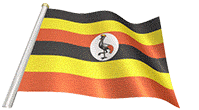 Session 3.4
The Nutrition Tally Sheet
(HMIS Form 077a)
94
1
Objectives
By the end of this session, participants should be able to: 
Explain the data elements in the Nutrition Tally Sheet  (HMIS Form 077a)
Demonstrate ability to use the Nutrition Tally Sheet  (HMIS Form 077a)
95
2
Introduction
Nutrition Tally Sheet aids in counting entries into the INR.
It is used to summarize information on nutrition indicators for routine reporting.
Each INR count should be tallied by crossing the zero ‘0’ on the Nutrition Tally Sheet under each column and corresponding row
Only one copy is kept per facility, in the nutrition unit/corner.
Facilities with more than one nutrition corner should compile all tally sheets into one for the facility.
Responsibility: Person in charge of nutrition unit/corner
96
3
Data Elements in Nutrition Tally Sheet
Nutrition data are captured under: 
Age groups 
Less than 6 months 
6–59 months 
5–18 years 
18 years and older+
Totals: Sum of nutrition data for all age groups (above) per category
Pregnant/lactating women
Captures data under 10 categories
97
4
Data Categories in Nutrition Tally Sheet
Category 1: Clients who received nutrition assessment in this quarter using colour-coded MUAC tapes/z-score chart/BMI, Clinical assessment (such as oedema)
Source registers: OPD, Child, Integrated (ANC, Maternity, PNC), Pre-ART, ART
Category 2: Clients who received nutrition assessment using Height/Length-for-Age Z-scores (total, stunted, for age categories, less than 6 months and 6–59 months only). 
Source registers: EID, OPD, Child
Category 3: Clients who received nutritional assessment and had malnutrition (total, MAM, SAM without oedema, SAM with oedema) 
Source registers: INR
98
5
Nutrition Tally Sheet, cont’d.
Category 4: Newly identified malnourished cases in this quarter (total, HIV positive)
Source registers: INR
Category 5: Clients who received nutritional supplementary /therapeutic feeds (total, HIV positive)
Source registers:  INR
Category 6: Pregnant and  lactating women  who  received    maternal nutrition counselling (total, HIV positive)
Source registers:  Integrated (ANC, Maternity, PNC)
Category 7: Pregnant and lactating women who received infant feeding counselling (total, HIV positive)
Source registers:  Integrated (ANC, Maternity, PNC)
*For categories 6, 7, only fill in for column under ‘pregnant/lactating women’.
99
6
Nutrition Tally Sheet, cont’d.
Category 8: HIV-exposed infants who were reported to be exclusively breastfed for the first 6 completed months during the reporting period
	Source registers:	EID
Category 9: HIV-exposed infants who were reported to be breastfed up to 1 year
	Source registers:	EID
Category 10: Treated malnourished clients who attained target exit criteria at the end of the quarter (Total, HIV positive)
	Source registers:	INR
100
7
End of Session
101
8
HEALTH MANAGEMENT INFORMATION FOR NUTRITION 2017
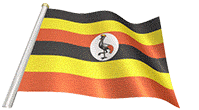 Session 3.5
Essential Medicines and Health Supplies (EMHS)
102
1
Objectives
By the end of this session, participants should be able to:
Demonstrate ability to accurately and completely fill in the: 
Stock Card 
Requisition and Issue Voucher
Daily Dispensing Log
Order form for EMHS
Describe the purpose of other EMHS tools
103
2
Introduction
Essential medicines and health supplies are acquired and/or distributed using:
Stock Card (HMIS form 015)
Stock Book (083)
Daily Dispensing Log (016)
Requisition and Issue Voucher (017)
BI-Monthly Report and Order Calculation Form (084) 
Order form for EMHS (085)
Health Facility Procurement Plan for EMHS (086)
Discrepancy Report (087)
Health Expired/Spoiled Medicines Register (088)
104
3
Stock Card(HMIS form 015)
105
4
Introduction
The Stock Card is used to track movement and balance of all commodities stored in the health facility, for more than one week.
It is filled in when commodities are delivered at the health facility or issued to clients.
One card is used per item and kept in the facility store.
Responsible: Person(s) designated to be in charge of stores
The card has 21 columns.
106
5
Introduction, cont’d.
Column 1:  Health Unit Name: Name of health facility
Column 2:  Health Unit Code: Unique code, allocated by DHO
Column 3:  Financial Year: Range (1st July of current year to 30th June of following year)
Column 4:  Item Description: Name of item, formulation, and strength (F75, 75 kcal/g; paracetamol, 500 mg)
Column 5:  Pack Size:  Specific size of each commodity, e.g., RUTF (packed in cartons of 150 pieces) 
Column 6:  Item Code No.: Record official unique number for the commodity given by MOH. 
	Leave blank if number is not known.
107
6
Introduction, cont’d.
Column 7: Special storage conditions: Specific instructions for storing a commodity. e.g., ‘Store in a cool dry place’, ‘Store at temperature < 8°C’
Column 8: Unit of issue: Smallest unit of an item issued (tablet, sachet, vial, cycle, strip)
Column 9: Maximum stock level: Maximum stock level; based on Average Monthly Consumption (usually 5 months  stock unless stated otherwise)
Column 10:	Minimum stock level: Minimum stock level; based on the Average Monthly Consumption (usually 2 months stock unless stated otherwise)
Column 11:	Date : Transaction date at the facility
108
7
Introduction, cont’d.
Column 12: To or From
To: Indicates where the commodity is going (from your store)
From: Indicates where the commodity is coming from (to your store)
Column 13: Voucher Number: Obtained from Requisition and Issue Voucher and Delivery Note) 
Column 14: Quantity In: Quantities received from a supplier, as number of pack units (e.g., cartons) 
Record transaction in RED ink to highlight items received in the store.  
Column 15: Quantity Out: Quantities issued out (in pack units)
109
8
Introduction, cont’d.
Column 16: Losses/Adjustments
Losses: Loss of commodities due to expiry, damage, pilferage, theft (e.g., -10)
Adjustments: Increase or decrease in stock due to borrowing, lending, or redistribution. (e.g., +10; or -10) 
Column 17: Balance on Hand: Quantity of commodity remaining in store after issuing or adjustment
Column 18: Expiry Date(s): Expiry date(s) of commodity received
Column 19: Batch Number: Batch number of the commodity received/issued
Column 20: Remarks:  Comments about the commodity received or issued
Column 21: Initials: Initials of the stores person handling the transaction(s)
Report minimum stock levels to the In-charge, to avoid stock-outs
110
9
Group Work
In groups of 3–4 participants, use the case scenario provided to fill out the Stock Card (see Case Scenario Set 1, Reference Manual, page 74).
Present in plenary and discuss case scenario.
111
10
Requisition and Issue Voucher(HMIS form 017)
112
11
Introduction
The Requisition and Issue Voucher is used for:
Placing internal orders 	
Issuing commodities
Redistribution between health facilities (within or outside the district )
Filled whenever commodities are ordered, issued, or redistributed
Two (2) copies are filled in
Duplicate copy remains in issuing store
Original sent to requesting department/facility
Responsible: In-charge of health facility and the store
The voucher has 17 data elements.
113
12
Introduction, cont’d.
Element 1:  Name of Health Unit: Name of health facility
Element 2:  Dept./Section/Ward/Dispensary: Name of requisitioning unit
Element 3:  Date: Date when the requisition is made
Element 4:  Ordered By (name, signature) 
Element 5:  Authorized By (name, signature)
Element 6:  Item Code No.: Official unique number of commodity as given by supplier
Leave blank if number is unknown.
114
13
Introduction, cont’d.
Element 7:  Item Description: Name of the item, formulation and strength, e.g., RUTF sachet, 500 kcal. 
Element 8:  Previous Receipt: Quantity received from store to your unit/section/ depending on the previous order/ requisition made 
Element 9:  Balance on Hand: Quantities after doing your physical count or copy from Stock Card 
Element 10:  Quantity Required: Quantity required/ requested 
Element 11:  Quantity Issued: Quantity issued
115
14
Introduction, cont’d.
Element 12:  Unit Cost: Unit cost of the commodity 
Element 13:  Total Cost: Obtain (multiply unit cost by total quantities required), fill
Element 14:  Issue Date: When the items were issued (Issuer)
Element 15:  Receipt Date: When the items were received (Receiver) 	
Element 16:  Name and Signature of Issuer: Issuing officer 
Element 17:  Name and Signature of Receiver:  Receiving officer
116
15
Daily Dispensing Log(HMIS form 016)
117
16
Introduction
The Daily Dispensing Log records commodities/medicines dispensed per client and monitors their rational use. 
One copy of the log is used per health facility, kept in the dispensing unit.
Responsible: Health facility Pharmacist/Dispenser
The log has 6 data elements.
118
17
Introduction, cont’d.
Element 1: Health Unit Name: Name of health facility
Element 2: Date: When the medicine is dispensed to a patient
Element 3:  OPD/IPD No.: Patient number as assigned in relevant register (e.g., INR No.)
Element 4: Names and Quantities of Medicines Dispensed:               
Name of each commodity/medicines prescribed once on space provided on top of every page
Quantities every time the named commodity/medicine is dispensed, in space provided at the column-row intersection box
119
18
Introduction, cont’d.
Element 5: Dispenser Initials: Initials of the person (dispenser/pharmacist) who dispensed the commodity/ medicine
Element 6: Total
Sum of quantities of commodities/medicines dispensed daily
Each new day starts on a fresh page.
Where more than one page is used, total for every page and write total on last page used for the day,
Forms should be stored for at least 6 years.
120
19
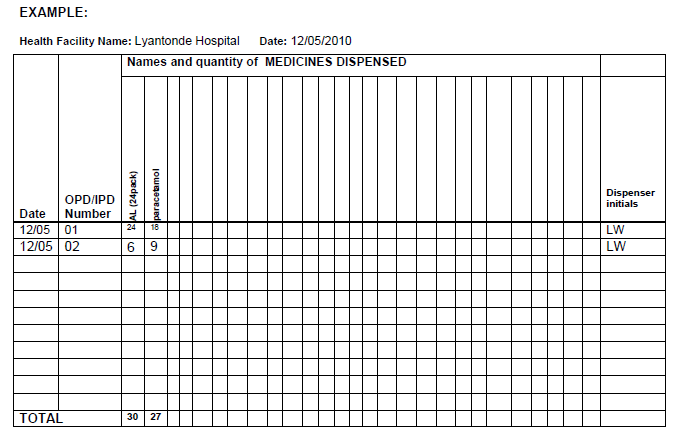 Daily Dispensing Log, cont’d.(Example)
121
20
Daily Dispensing Log, cont’d.
Case Scenarios
In groups of 2, complete the Daily Dispensing Log with the case scenarios provided (Case Scenario Set 2, Reference Manual, page 74).
122
21
Order form for EMHS(HMIS form 085)
123
22
Introduction
The Order form for EMHS is used for ordering commodities/medicines/supplies from National Medical Stores (NMS), Joint Medical Stores (JMS), Other.
Facility needs are made based on level of care. 
Always enter NMS/JMS code for each item reflected on NMS/JMS catalogue.
Three (3) copies of the form are filled in.
Responsible: Health facility staff responsible for ordering health commodities
The form has 16 data elements.
124
23
Introduction, cont’d.
Element 1:  Order To (NMS, JMS, Other): Specify where order is being sent
Element 2:  Facility Name: Name of facility ordering
Element 3:  District:  Name of facility host district	
Element 4:  Level: Tick (√) the box corresponding to facility level of care
Element 5:  HSD: Name of the Health sub-district where facility is located
Element 6:  Date: (DD/MM/YY) when order form is filled
125
24
Introduction, cont’d.
Element 7: Order Details
	Facility Code: HMIS facility code 
	Year: 	Calendar year order was prepared, e.g., 2016 
	Month: Enter the month 
	Order No.: Figure corresponding to number of orders made by the facility in the respective year 
	Item Code: Code as reflected in NMS catalogue for each item ordered for (medicines and health supplies) 
Element 8: Item Description: Fully describe item being ordered for (name, dosage form, strength)
126
25
Introduction, cont’d.
Element 9: Pack Unit: Fill in pack unit of each item, as reflected in NMS/JMS catalogue, e.g., 92 gms, 150 sachets.
Element 10: Pack Unit Price: Price of each item as reflected in NMS/JMS catalogue. 
Some items do not have prices because they are donated.
Element 11: Average Monthly Consumption (AMC): Enter quantity consumed per month.
Element 12:  Quantity Needed: Obtained by subtracting health facility current stock balance from maximum stock level. 
Depends on Average Monthly Consumption filled in the Stock Book.
127
26
Introduction, cont’d.
Element 13:  Total: Multiply pack unit price with quantity needed, fill
Element 14:  Ordered By (signature, date): By the health facility In-charge 
Element 15:  Approved By (signature, date): By the Health Sub-district In-charge 
Confirms that cost of order(s) lies within facility budget at NMS
Element 16:  Confirmed by: By the District Health Officer
Confirm quantities and accuracy of order form
128
27
Other EMHS tools
129
28
End of Session
130
29